State Assessment Changes
Accessibility Features and Designated Supports
©2017 Region One Education Service Center
Content Objective
Today I will explore different designated supports available for ELLs on state assessments.
Language Objective
Today I will share with my peers one designated support and I will listen to their presentations.
Session Objectives
©2017 Region One Education Service Center
STAAR
STAAR
Spanish
STAAR
Alternate 2
Paper or online
Online
Paper
STAAR Assessments
©2017 Region One Education Service Center
Assessment Accommodations
©2017 Region One Education Service Center
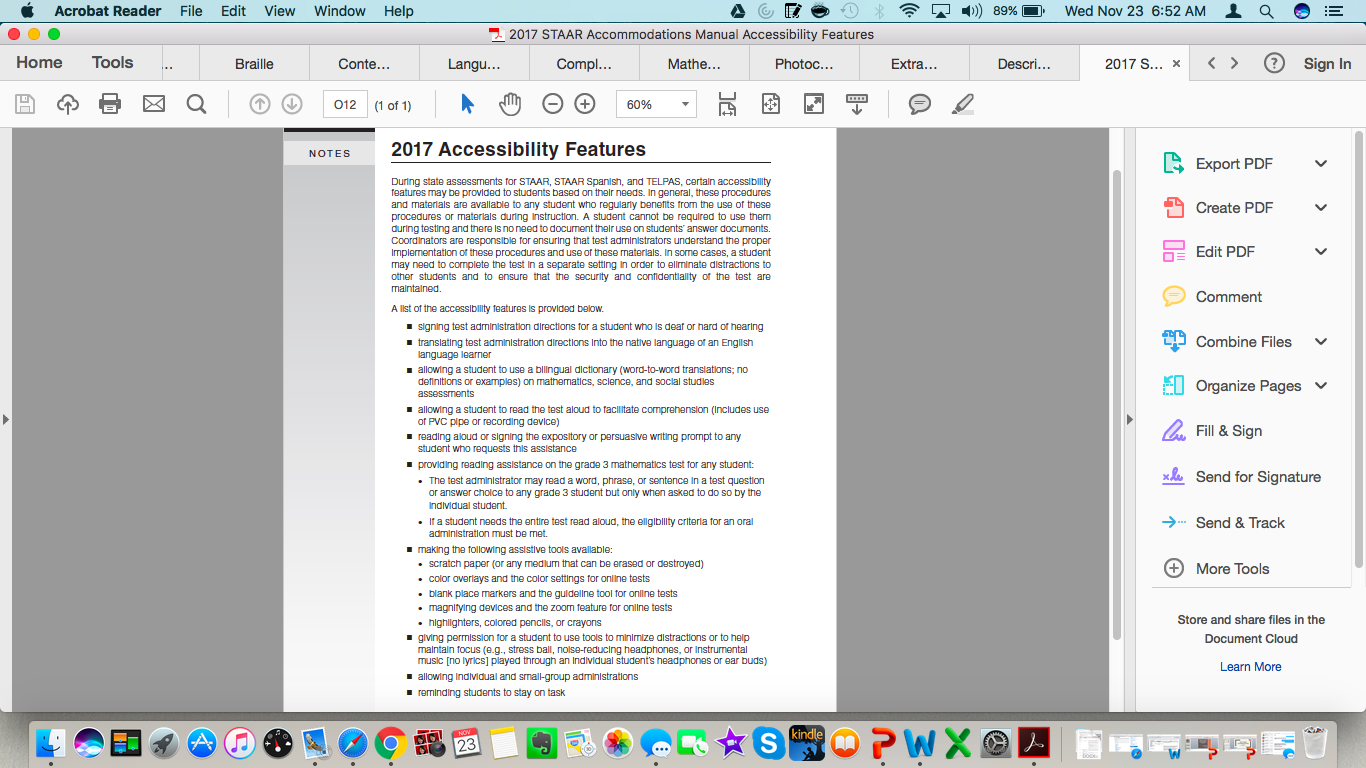 1. Accessibility Features
©2017 Region One Education Service Center
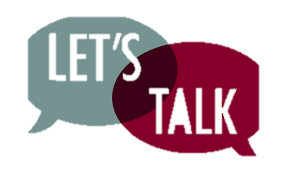 #1
#2
#3
1. Accessibility Features
©2017 Region One Education Service Center
STAAR, STAAR Spanish, and TELPAS accommodations:

Description of Accommodation
Assessments
Student Eligibility Criteria
Authority for Decision and Required Documentation
Examples/Types
Special Instructions/Considerations
2. Designated Supports
©2017 Region One Education Service Center
OA, content, and language and vocabulary supports are embedded in the STAAR online interface.
2. Designated Supports
©2017 Region One Education Service Center
Content Supports 
Dictionary*
Extra Time* 
Language and Vocabulary Supports* 
Oral/Signed Administration* 
Basic Transcribing 
Large Print
Amplification Devices
Manipulating Test Materials 
Mathematics Manipulatives 
Projection Devices 
Individualized Structured Reminders 
Supplemental Aids
Some of these designated supports are not new to the assessment program, but are NEW FOR LPACs. 
Sometimes these decisions are done in conjunction with other committees.
*If given for R/W, student may not exit LEP status
2. Designated Supports
©2017 Region One Education Service Center
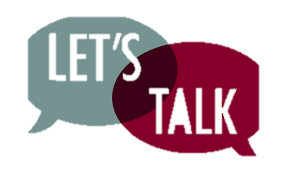 Content Supports 
Dictionary*
Extra Time* 
Language and Vocabulary Supports* 
Oral/Signed Administration*
*If given for R/W, student may not exit LEP status
2. Designated Supports
©2017 Region One Education Service Center
1. Content supports
©2017 Region One Education Service Center
This pop-up isolates information that corresponds to each answer choice.
Content Supports
©2017 Region One Education Service Center
NOT only for ELLs in their first three years in the U.S. anymore!
This pop-up isolates information that corresponds to each answer choice.
Content Supports
©2017 Region One Education Service Center
STAAR Online brings 
Content Supports and Language/Vocabulary Supports in ALL SUBJECTS, including Reading and Writing
This pop-up isolates information that corresponds to each answer choice.
Content Supports
©2017 Region One Education Service Center
As long as the students are receiving this kind of support in the classroom (not necessarily on a computer), the LPAC may recommend these supports for testing.
This pop-up isolates information that corresponds to each answer choice.
Content Supports
©2017 Region One Education Service Center
This pop-up also isolates information that corresponds to each answer choice.
Content Supports
©2017 Region One Education Service Center
This is another example of a pop-up that isolates information that corresponds to each answer choice.
Content Supports
©2017 Region One Education Service Center
This pop-up provides a formula from the reference material.
Content Supports
©2017 Region One Education Service Center
This pop-up provides a supplemental aid 
(i.e., map).
Content Supports
©2017 Region One Education Service Center
This pop-up provides a visual representation (i.e., photograph) of a historical figure.
Content Supports
©2017 Region One Education Service Center
This is a supplementary material. Blank Punnett squares are available for a student to use on STAAR biology with Content Supports.
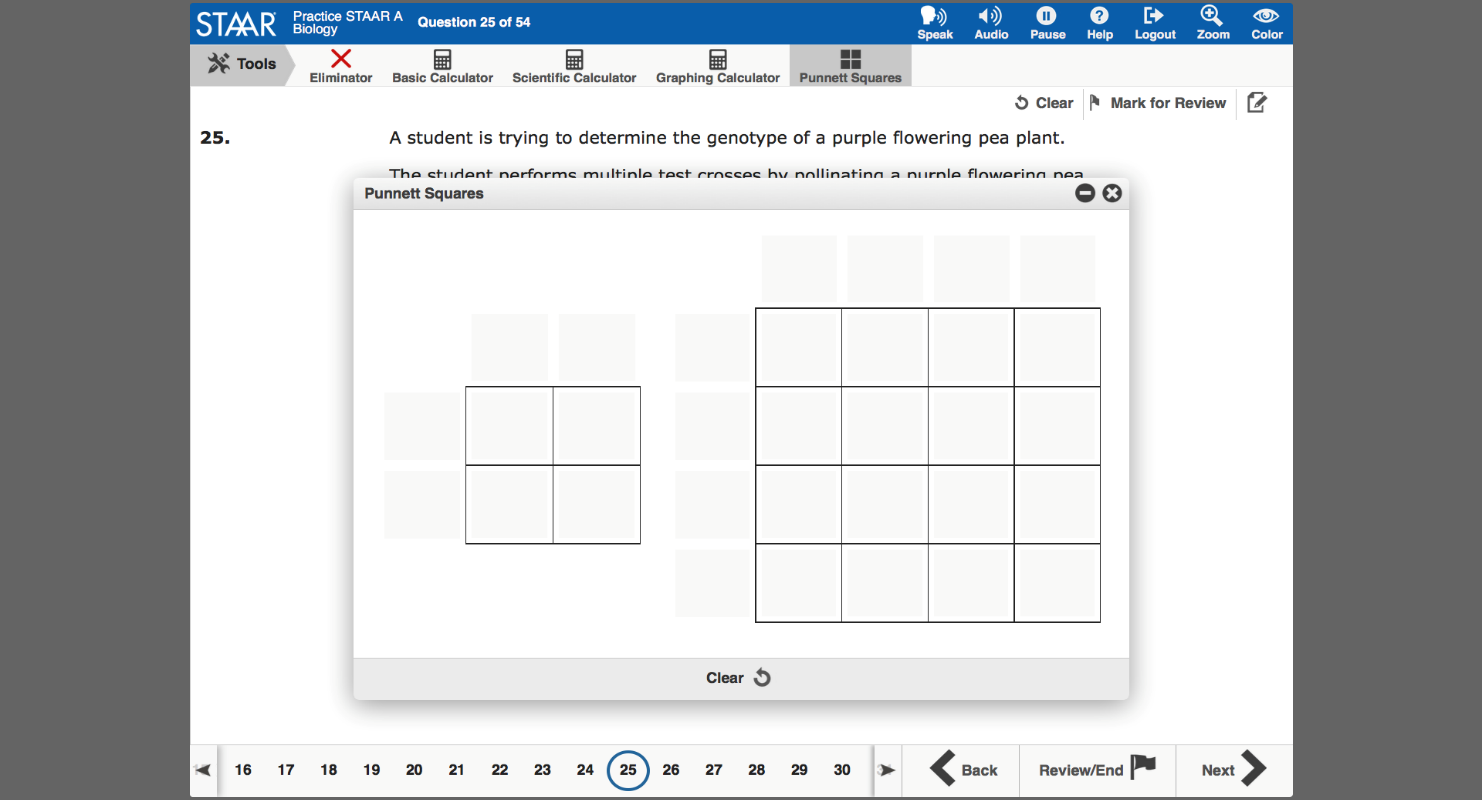 Content Supports
©2017 Region One Education Service Center
2. dictionaries
©2017 Region One Education Service Center
LPACs should be very familiar with information about eligibility and allowable types of dictionaries for this designated support: http://tea.texas.gov/student.assessment/accommodations/

LPACs should also be very familiar with the updated STAAR dictionary policy for all students, which is available on TEA’s STAAR Reading Resources webpage: http://tea.texas.gov/student.assessment/staar/reading/

Remember! The use of bilingual dictionaries can now be found under the accessibility features (Math, Science and Social Studies). Their use DOES NOT have to be documented by the LPAC:http://tea.texas.gov/student.assessment/accommodations/
Dictionaries
©2017 Region One Education Service Center
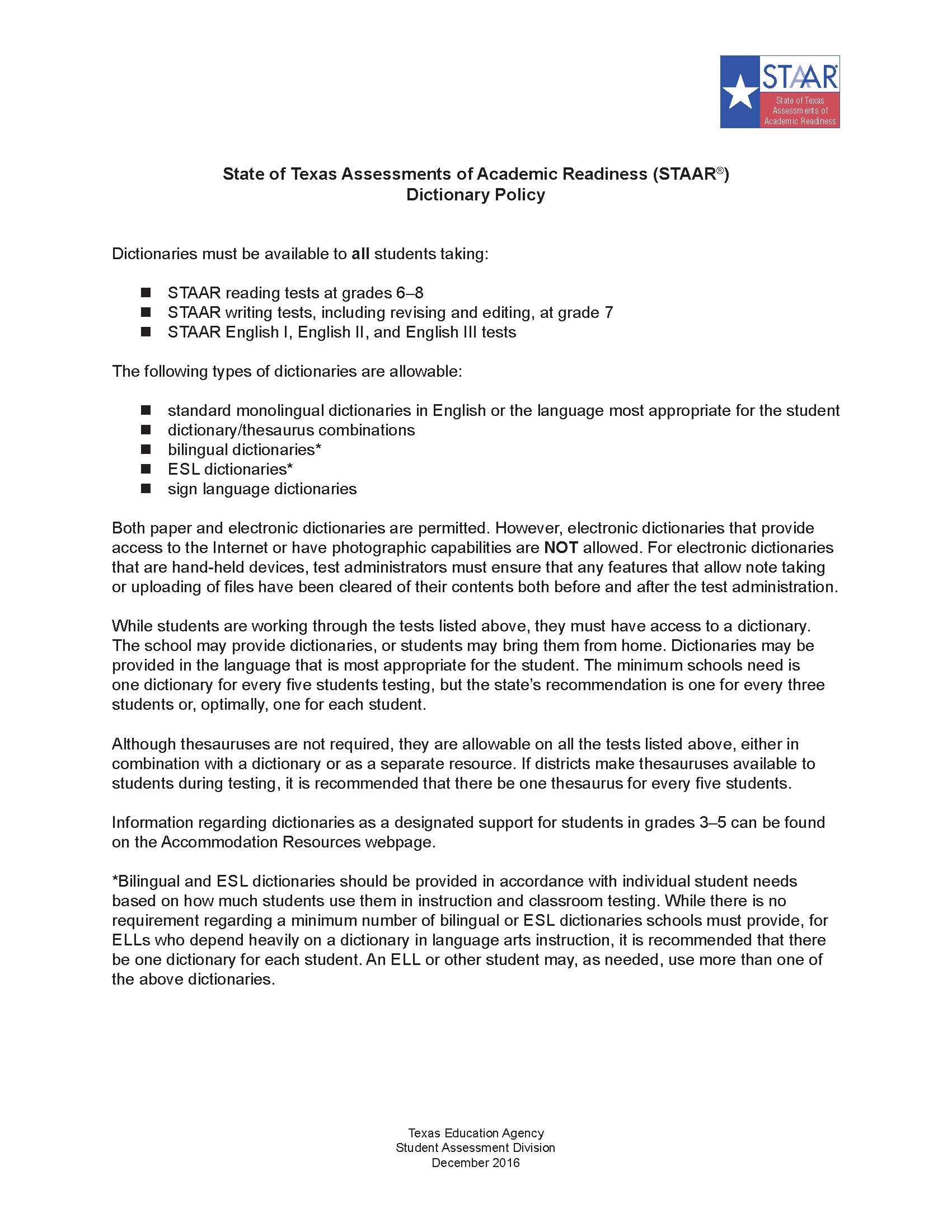 Dictionaries
©2017 Region One Education Service Center
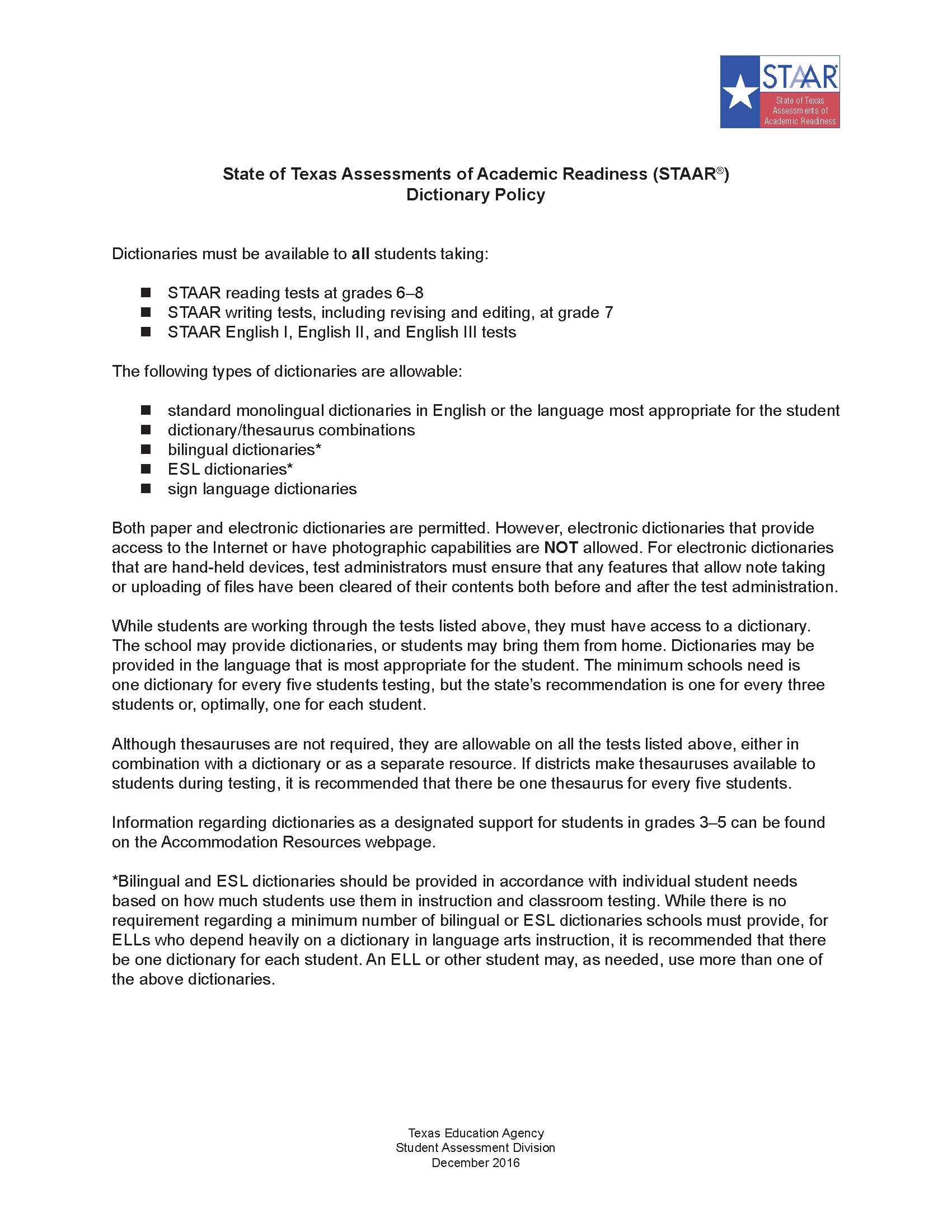 Dictionaries
©2017 Region One Education Service Center
3. Extra time
©2017 Region One Education Service Center
Routine use in specified contexts: ELL must need and routinely be provided extra time when completing assignments and assessments that require substantial comprehension or use a substantial amount of English.
Second language acquisition needs: An ELL’s need for extra time must be based on second language acquisition factors related to the time the ELL needs to read meaningfully in English or write a meaningful response, as applicable.
Non-factors: Factors that are not ELL-specific must not be considered, such as test anxiety, use of test strategies, or other reasons not related to second language acquisition.
NOT an automatic decision!
Extra Time
©2017 Region One Education Service Center
4. Language and vocabulary supports
©2017 Region One Education Service Center
This pop-up provides a visual representation (i.e., photograph) of the vocabulary.
Language and Vocabulary Supports
©2017 Region One Education Service Center
This pop-up provides a visual representation (i.e., photograph) of the vocabulary.
NOT only for ELLs in their first three years in the U.S. anymore!
Language and Vocabulary Supports
©2017 Region One Education Service Center
This pop-up provides a visual representation (i.e., photograph) of the vocabulary.
STAAR Online brings 
Content Supports and Language/Vocabulary Supports in ALL SUBJECTS, including Reading and Writing
Language and Vocabulary Supports
©2017 Region One Education Service Center
As long as the students are receiving this kind of support in the classroom (not necessarily on a computer), the LPAC may recommend these supports for testing.
This pop-up provides a visual representation (i.e., photograph) of the vocabulary.
Language and Vocabulary Supports
©2017 Region One Education Service Center
This pop-up also provides a visual representation (i.e., art) of the language in a reading selection.
Language and Vocabulary Supports
©2017 Region One Education Service Center
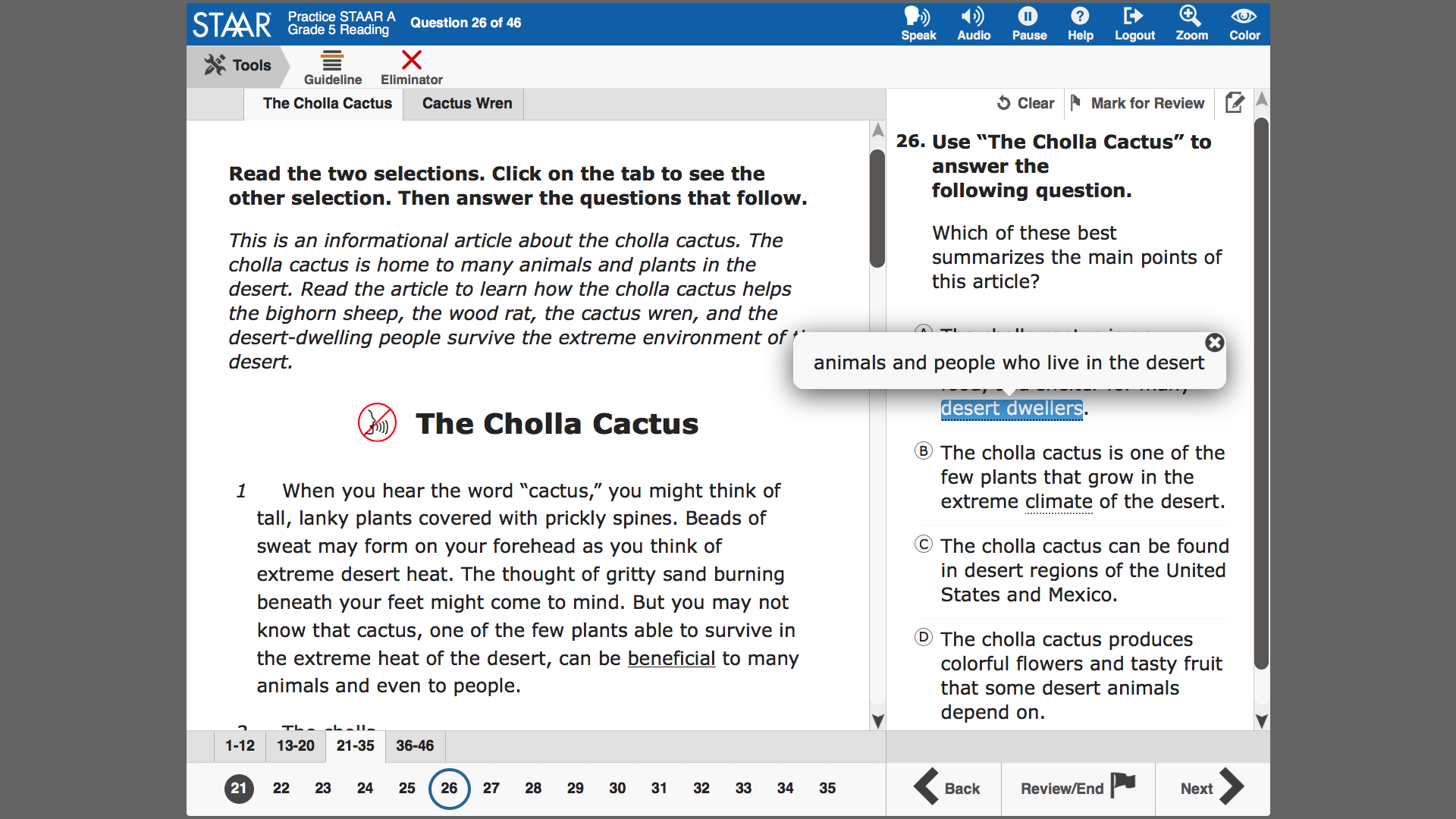 These pop-ups clarify construct-irrelevant words.
Language and Vocabulary Supports
©2017 Region One Education Service Center
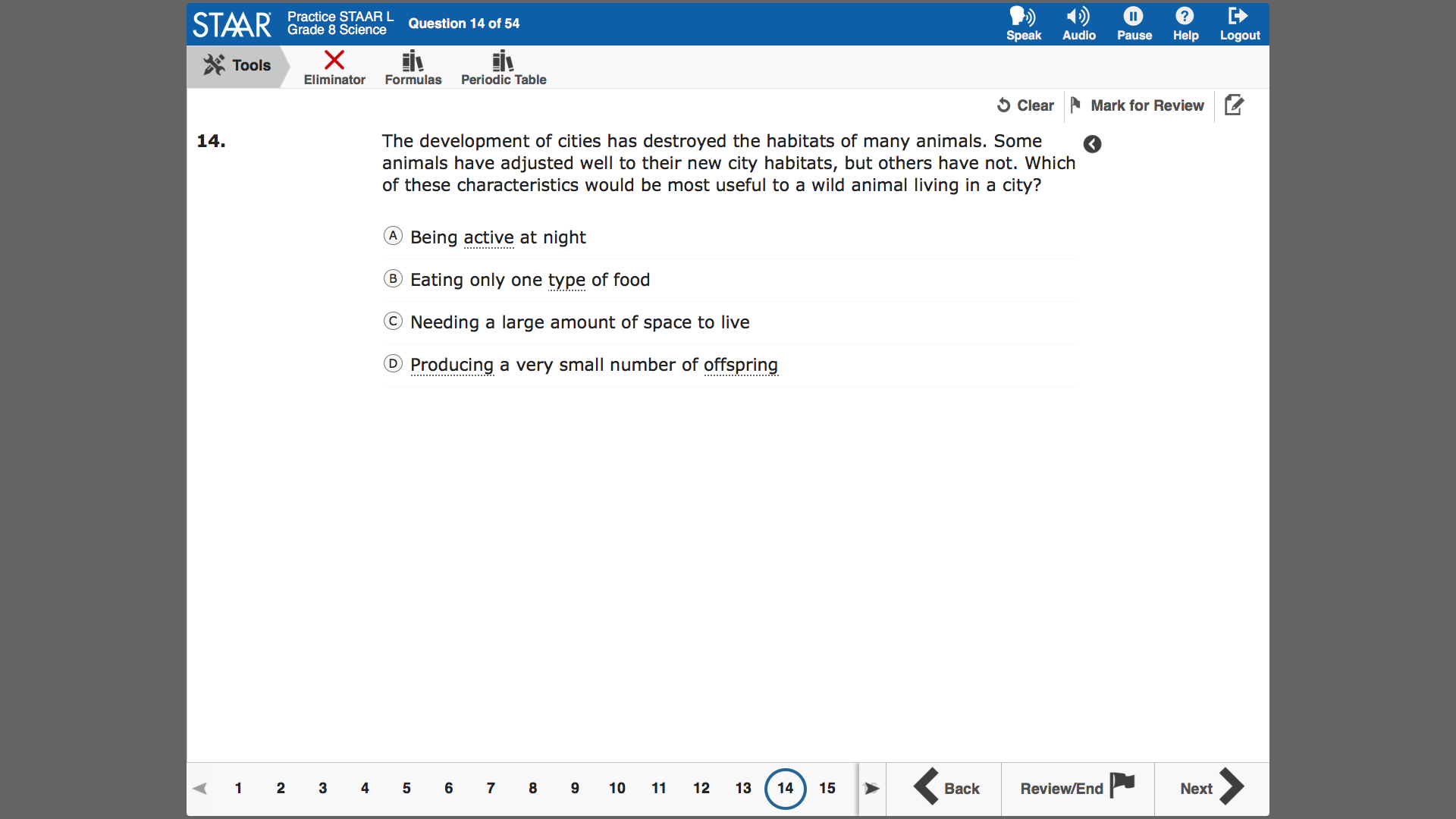 This rollover clarifies text using simpler and consistent language.
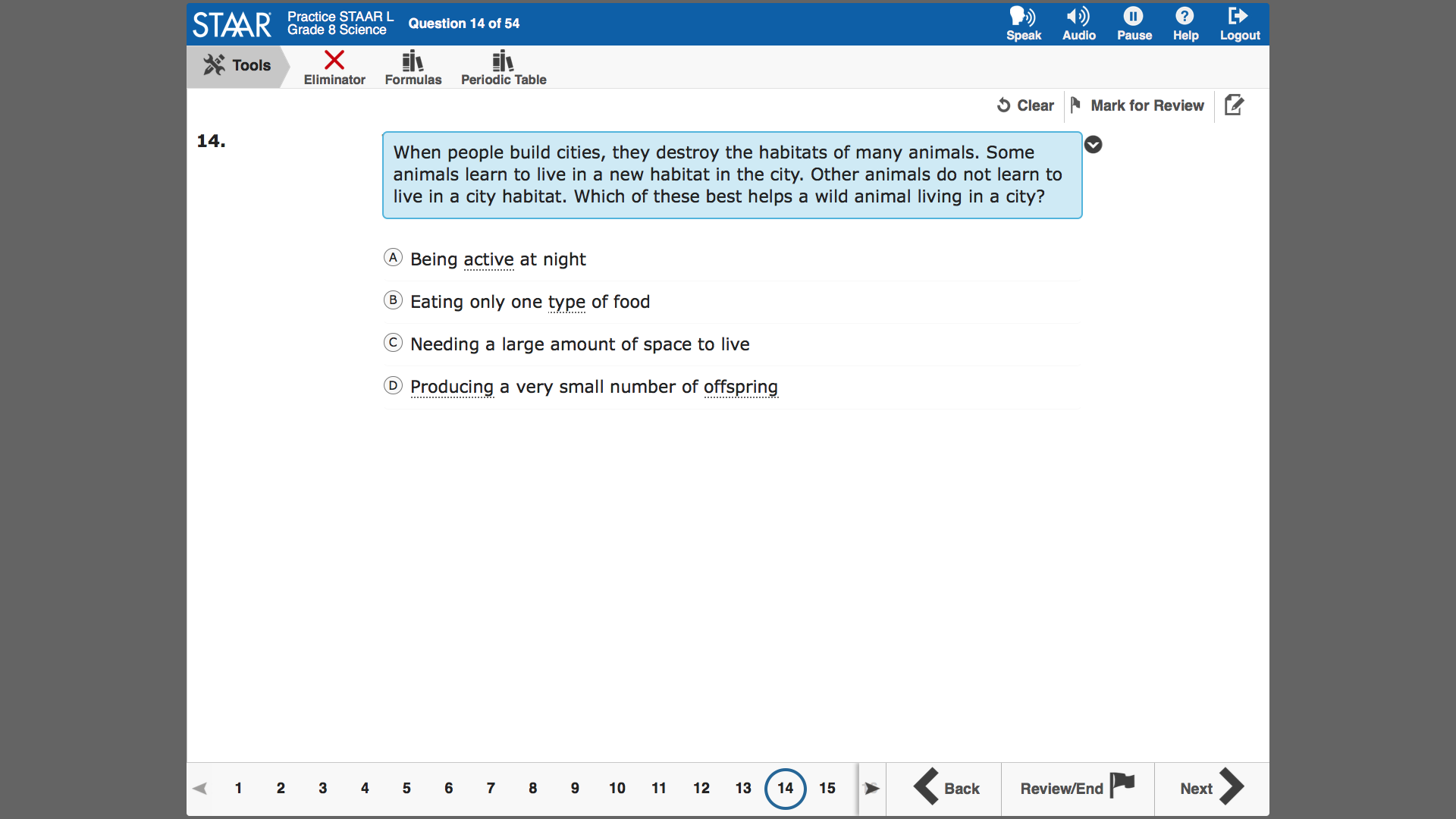 Language and Vocabulary Supports
©2017 Region One Education Service Center
Pre-reading text appears before all reading and writing selections.
Language and Vocabulary Supports
©2017 Region One Education Service Center
5. Oral administration
©2017 Region One Education Service Center
Oral Administration
©2017 Region One Education Service Center
Language & Vocabulary Supports
and/or
Oral Administration
©2017 Region One Education Service Center
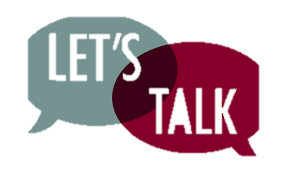 What is the instructional impact of these changes?
©2017 Region One Education Service Center